Обзор учебно-методических комплексов для начальных классов
Воробьева С.В.лицей №344 г. Санкт-Петербург
УМК “Школа России”
Особенности УМК “Школа России”:
УМК сориентирован на личностно развивающее образование младших школьников.
Духовно-нравственное развитие ребенка является приоритетным направлением.
Программы и учебники комплекта созданы в соответствии со следующей идеей, что главное назначение начальной школы – воспитательное.
Программы и учебники обеспечивают граждански – ориентированное образование младших школьников.
УМК “Школа России”
Огромное внимание уделяется воспитанию школьников как граждан России.
Комплект обеспечивает глобально-ориентированное образование младших школьников.
Обучение строится на основе постоянного пробуждения и поддержки творческого начала.
Предпочтение отдается проблемно-поисковому подходу.
Фундаментальность, надежность, стабильность, открытость новому.
Учебники и учебные пособия УМК “Школа России”
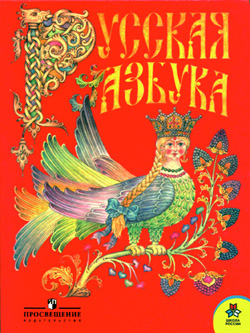 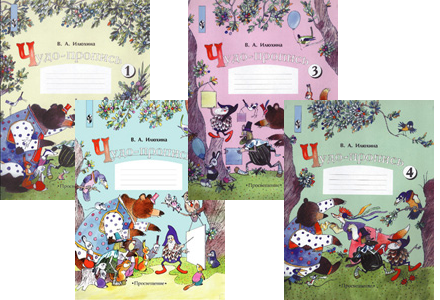 Русская азбука. Учебник. 
1 класс. Горецкий В.Г. и т.д.
Чудо-пропись. 1 класс. Горецкий В.Г. и т.д.
Учебники и учебные пособия УМК “Школа России”
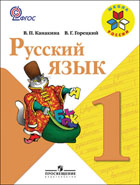 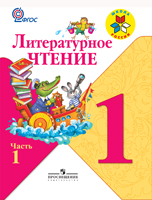 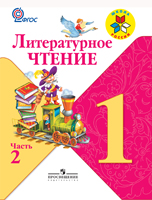 Русский язык. Учебник. 
1 класс. Канакина В.П. и т.д.
Родная речь. Учебник. 
1 класс. Клманова Л.Ф. и т.д.
Учебники и учебные пособия УМК “Школа России”
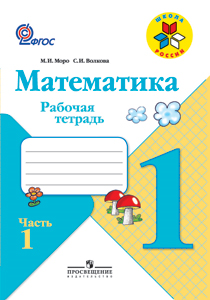 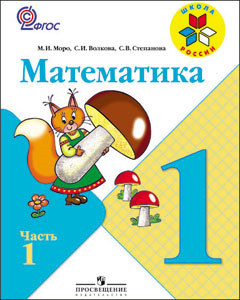 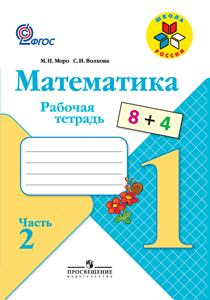 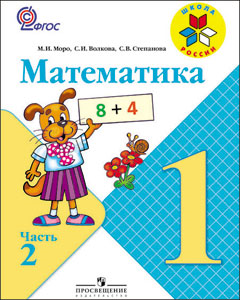 Тетрадь по математике. 
1 класс. Моро М.И. и т.д.
Математика. Учебник. 
1 класс. Моро М.И. и т.д.
Учебники и учебные пособия УМК “Школа России”
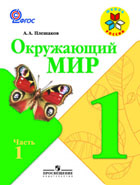 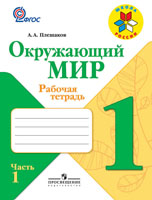 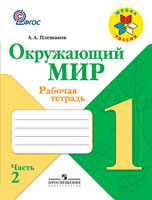 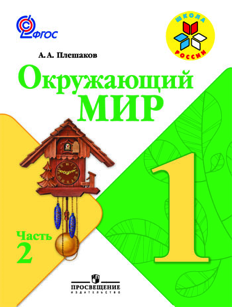 Окружающий мир. Учебник. 
1 класс. Плешаков А.А. и т.д.
Окружающий мир. Рабочая тетрадь. 1 класс. 
Плешаков А.А. и т.д.
УМК “Школа 2100”
Особенности УМК “Школа 2100”:
Личностно-ориентированные принципы.
Принцип адаптивности.
Принцип развития.
Принцип психологической комфортности.
Культурно-ориентированные принципы.
Принцип картины мира.
Принцип целостности содержания образования.
Принцип систематичности.
Принцип смыслового отношения к миру.
Принцип ориентировочной функции знаний.
Принцип опоры на культуру как мировоззрение.
УМК “Школа 2100”
Деятельностно-ориентированные принципы:
Принцип обучения деятельности.
Принцип управляемого перехода от деятельности в учебной ситуации к деятельности в жизненной ситуации.
Принцип перехода от совместной учебно-познавательной деятельности к самостоятельной деятельности ученика.
Принцип опоры на предшествующее развитие.
Креативный принцип.
Учебники и учебные пособия УМК “Школа 2100”
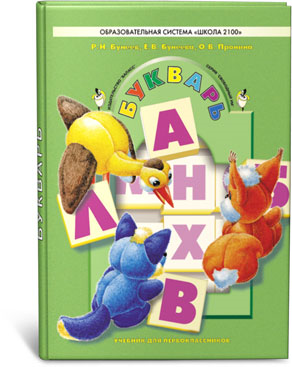 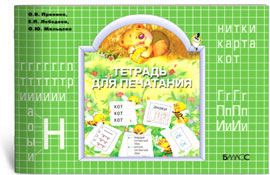 Букварь. Учебник. 1 класс. 
Бунеев Р.Н. и т.д.
Тетрадь для печатания. 
1 класс. Пронина О.В. и т.д.
Учебники и учебные пособия УМК “Школа 2100”
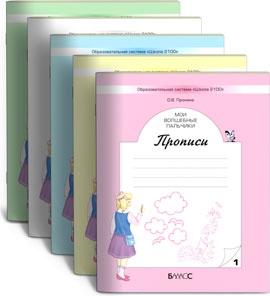 Мои волшебные пальчики. Прописи для первоклассников. 1 класс. 
Пронина О.В. и т.д.
Учебники и учебные пособия УМК “Школа 2100”
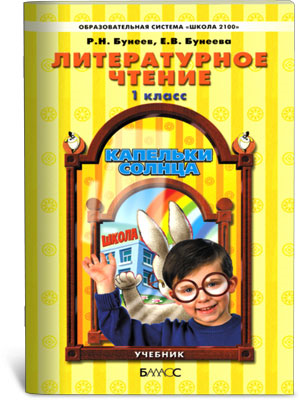 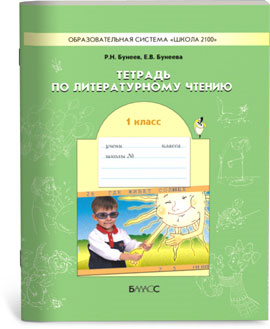 Тетрадь по литературному чтению. 1 класс. 
Бунеев Р.Н. и т.д.
Литературное чтение. Учебник. 1 класс. Бунеев Р.Н. и т.д.
Учебники и учебные пособия УМК “Школа 2100”
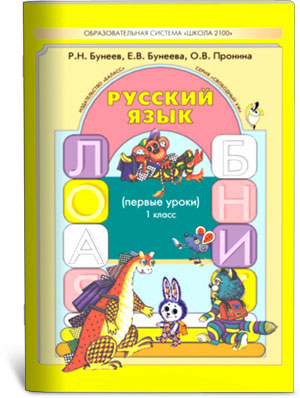 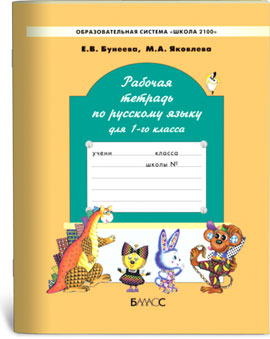 Тетрадь по русскому языку. 
1 класс. Бунеев Р.Н. и т.д.
Русский язык. Учебник. 1 класс. Бунеев Р.Н. и т.д.
Учебники и учебные пособия УМК “Школа 2100”
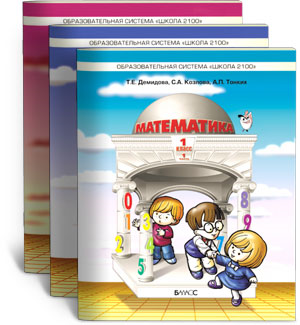 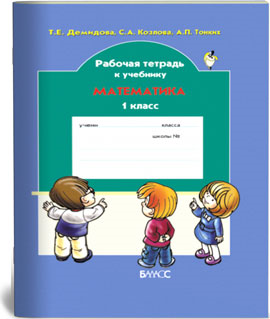 Математика. Учебник. 
1 класс. Демидова Т.Е. 
и т.д.
Рабочая тетрадь. 
1 класс. Демидова Т.Е. 
и т.д.
Учебники и учебные пособия УМК “Школа 2100”
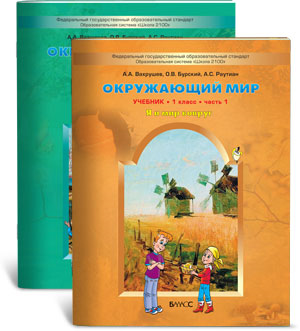 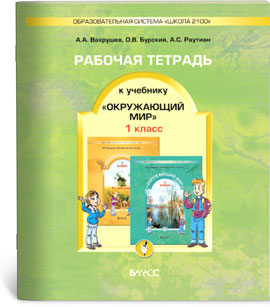 Рабочая тетрадь. 
1 класс. Вахрушев А.А. и т.д.
Окружающий мир. Учебник. 
1 класс. Вахрушев А.А. и т.д.
Учебники и учебные пособия УМК “Школа 2100”
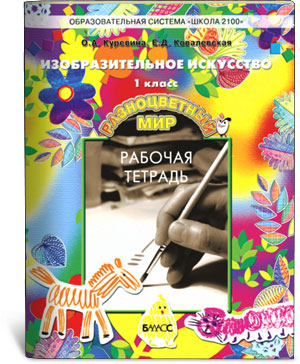 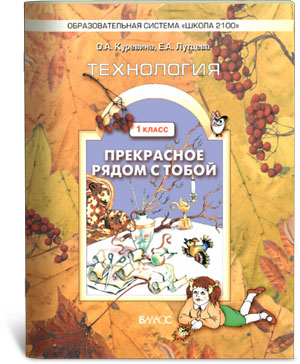 ИЗО. Учебник-тетрадь. 
1 класс. Куревина О.А. 
и т.д.
Технология. 
Учебник-тетрадь.
1 класс. Куревина О.А. 
и т.д.